배치도
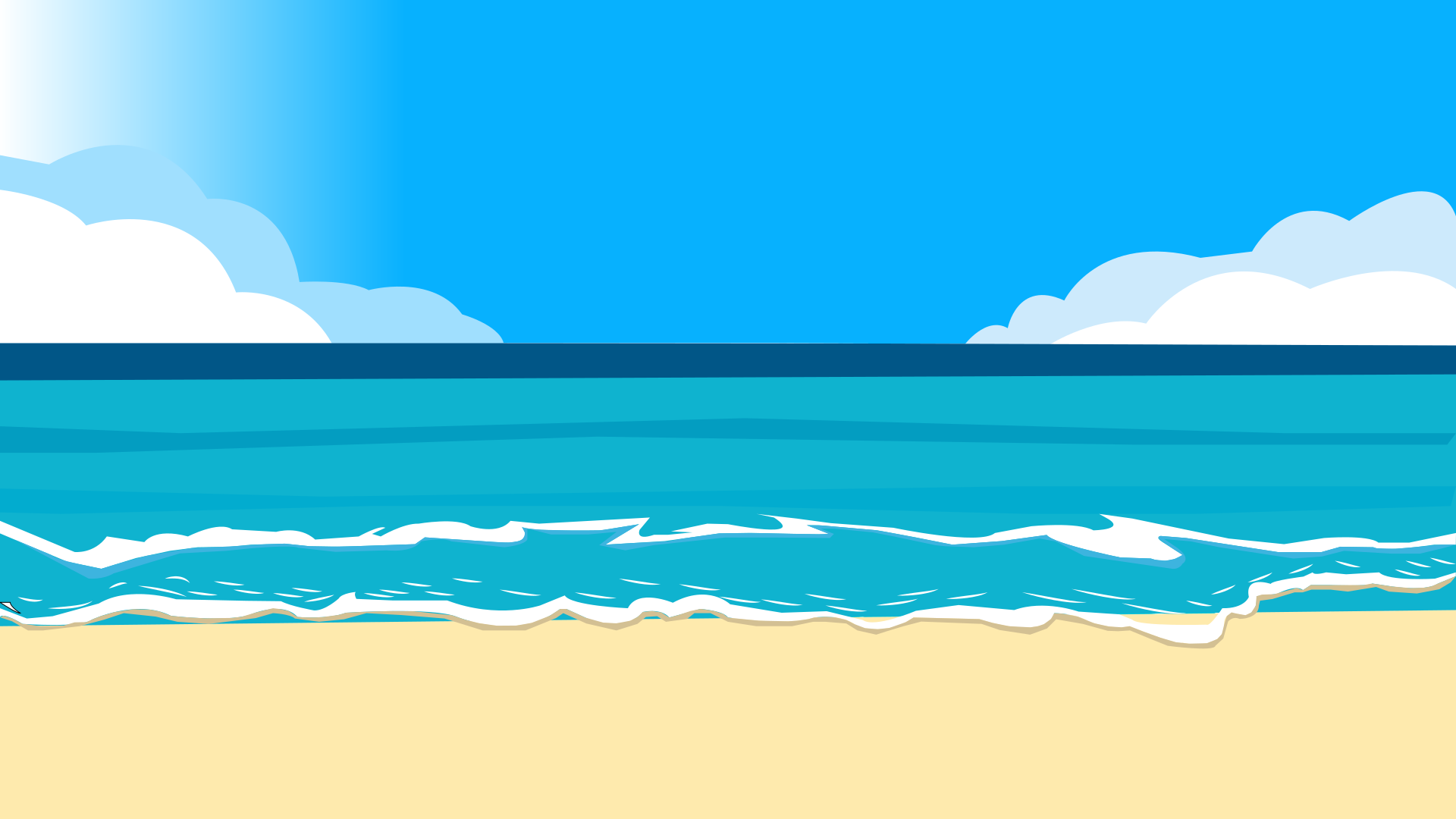 데      크
바다전망 2-1호
바다전망 5-3호
바다전망 5-2호
바다전망 5-1호
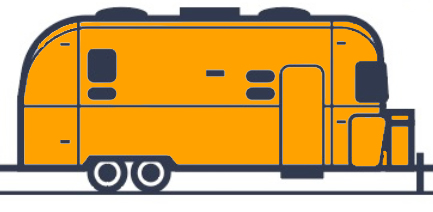 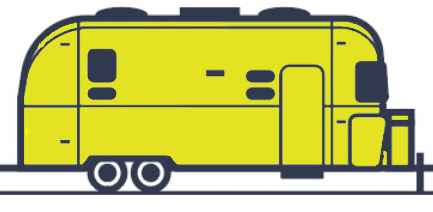 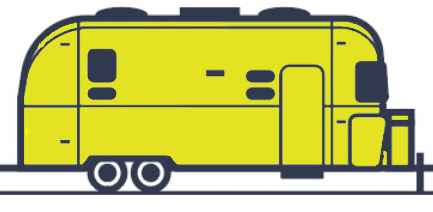 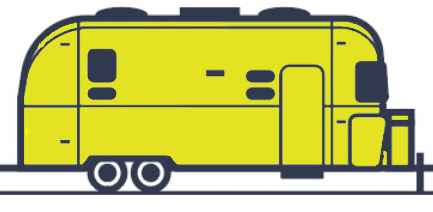 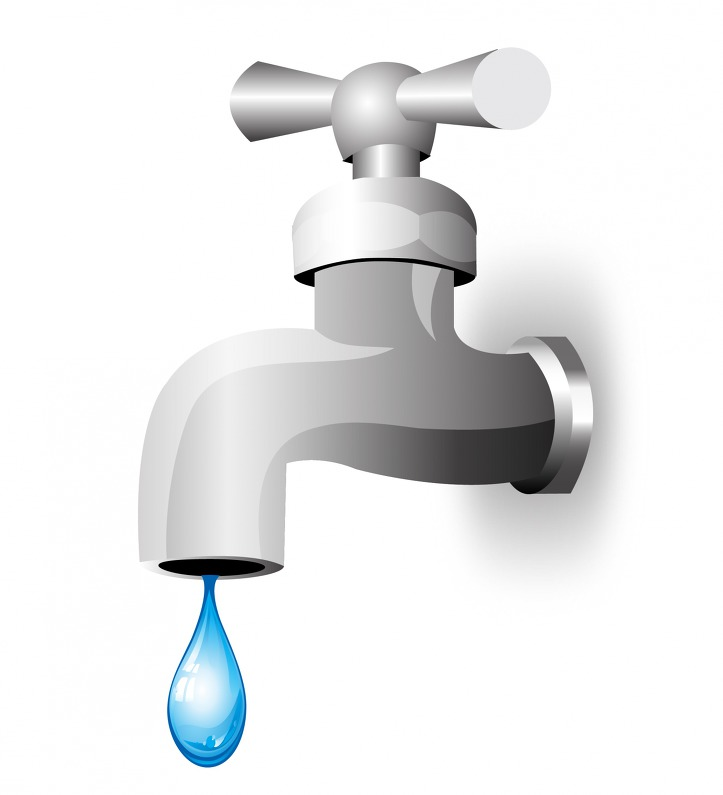 일반전망 2-2호
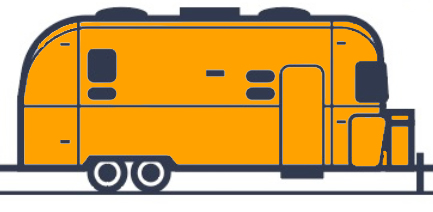 일반전망 5-4호
일반전망 5-6호
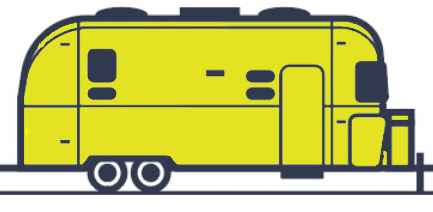 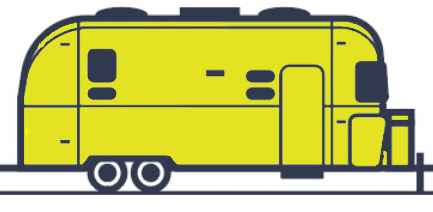 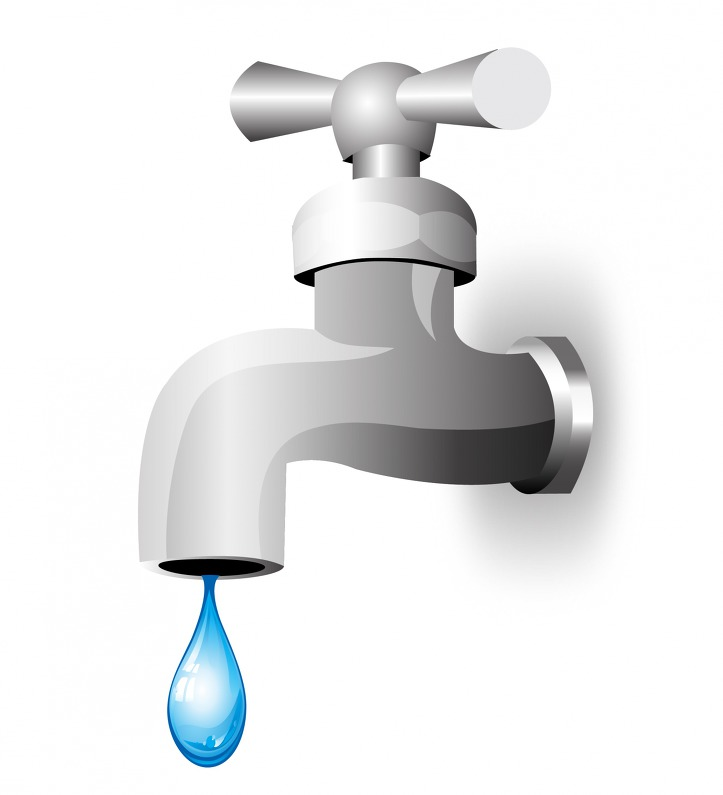 일반전망 2-3호
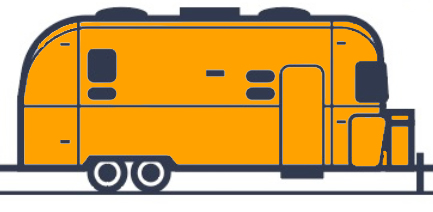 일반전망 2-5호
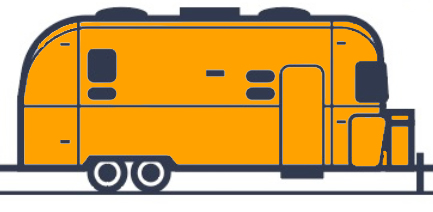 일반전망 5-5호
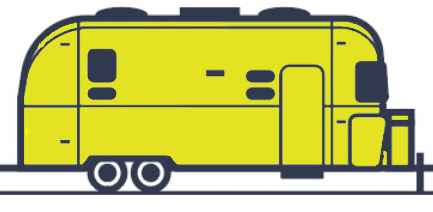 일반전망 2-4호
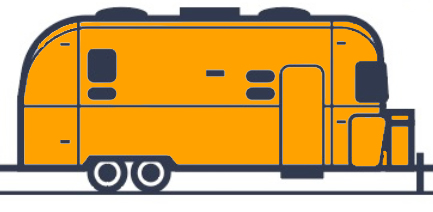 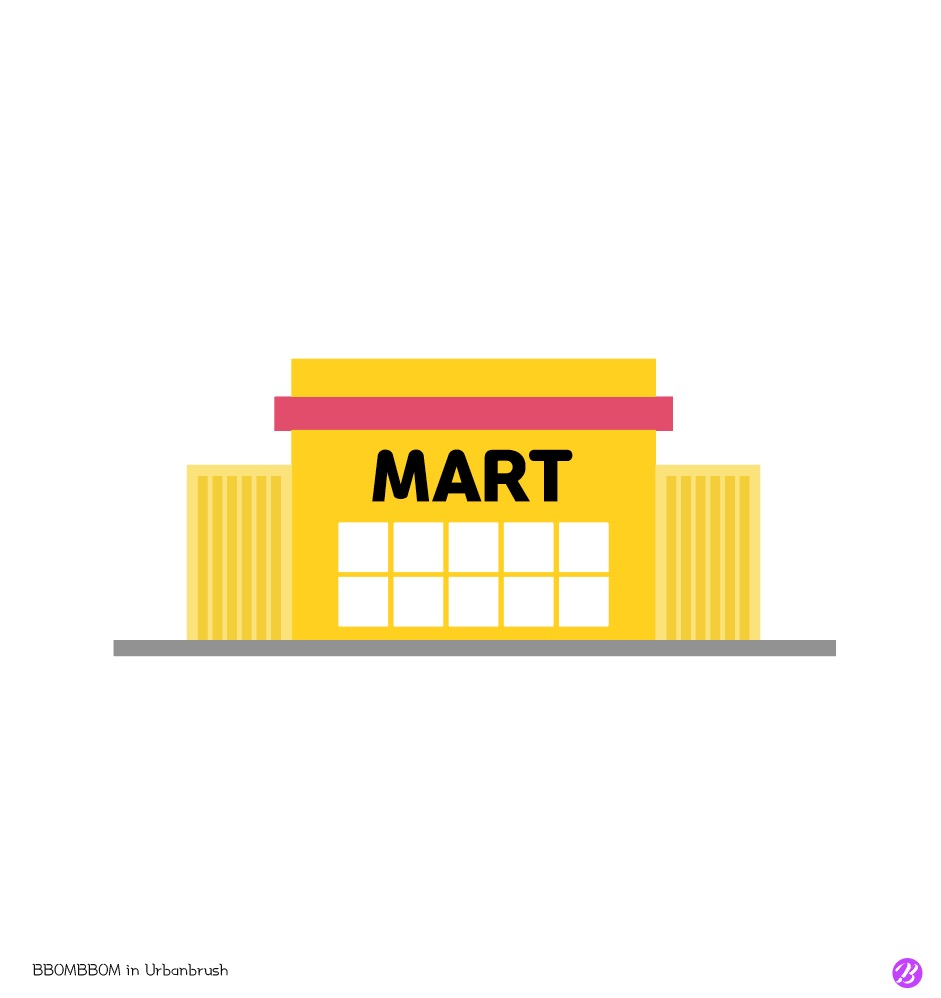 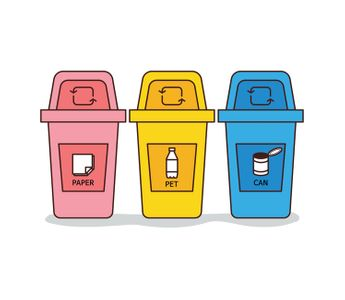 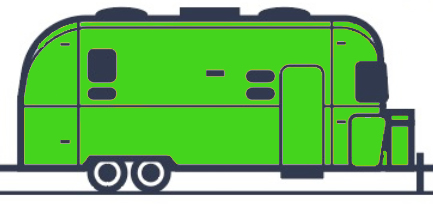 일반전망 4-1호
쓰레기 분리수거장
일반전망 4-2호
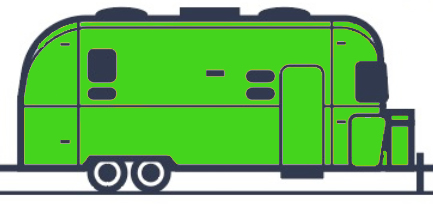 일반전망 2-6호
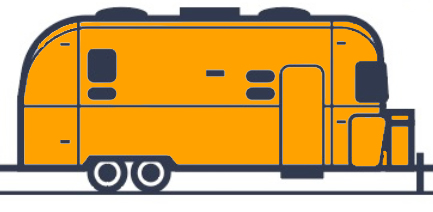 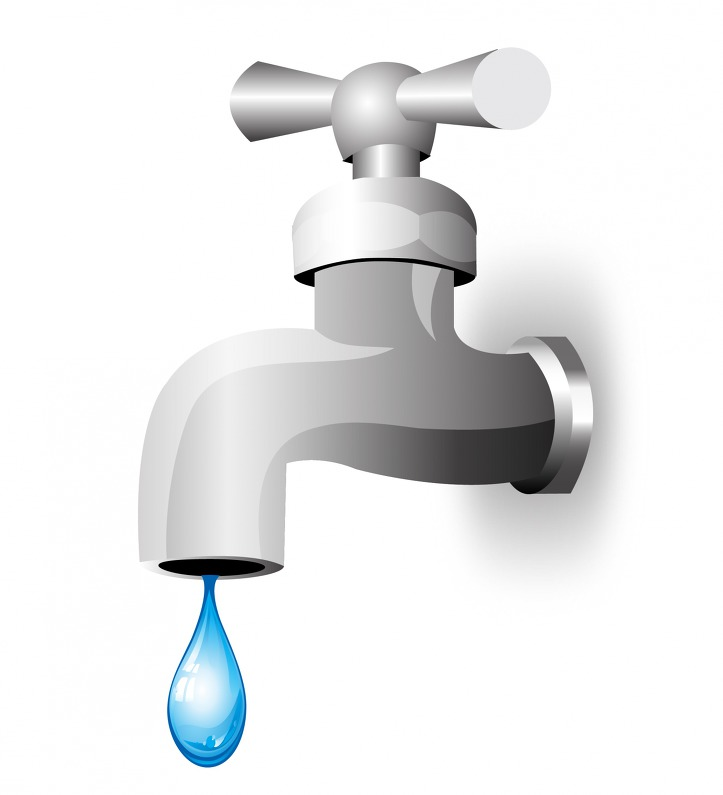 일반전망 4-3호
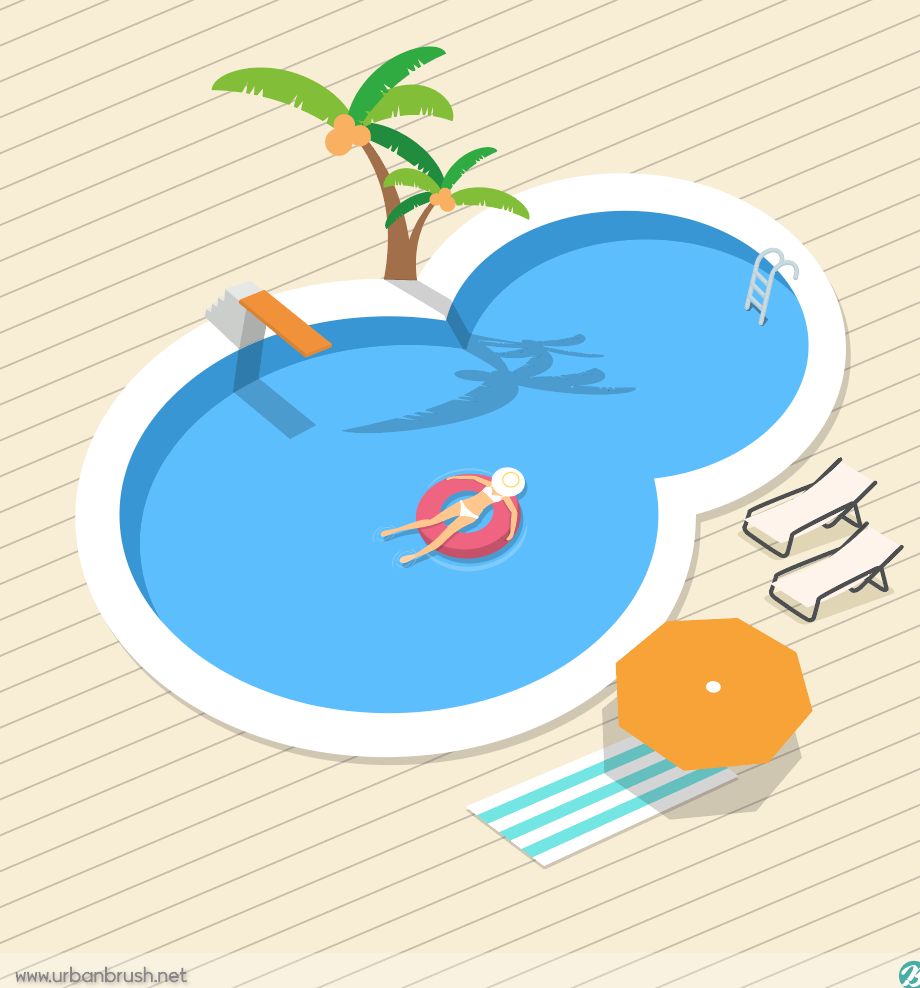 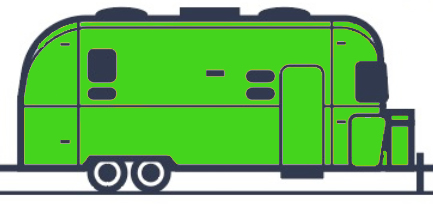 일반전망 4-4호
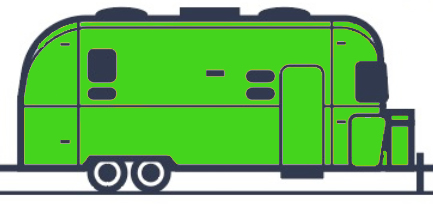 수영장
일반전망 4-5호
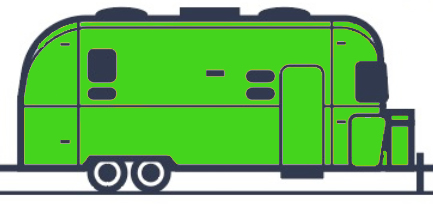